ДЕНЬ 5. ПСИХОЛОГІЧНА РОБОТА З ЕМОЦІЙНИМИ ЧИННИКАМИ ТРИВОГИ
Мета заняття: навчання  переживати позитивні емоції та розвивати позитивне сприймання довкілля, розвиток здатності до конструктивного емоційного реагування у ситуаціях спілкування.
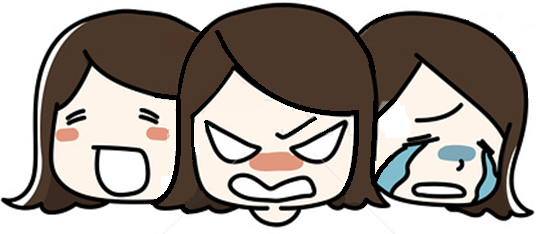 АБЕТКА ЕМОЦІЙ У СКАНВОРДІ
Чи знаєш ти, які бувають емоції? Багато з них зашифровано у цьому психологічному сканворді. Розгадай їх!
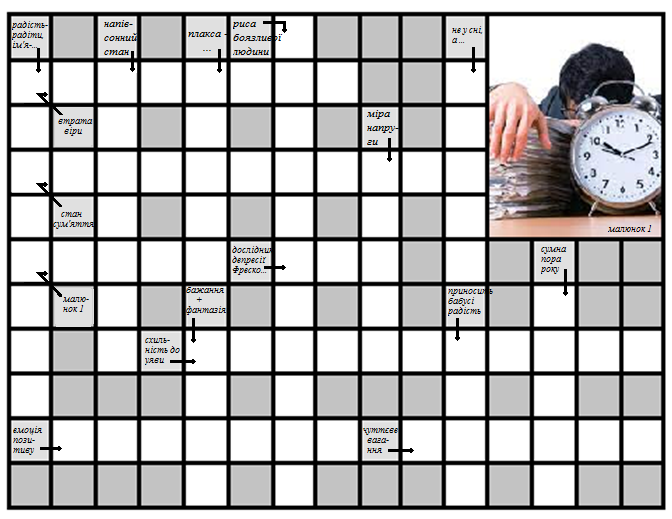 САМОАНАЛІЗ БАЗОВИХ ПСИХОЛОГІЧНИХ ЗАХИСТІВ ТА ЕМОЦІЙНИХ СТРАТЕГІЙ РЕАГУВАННЯ
У психологічній літературі широко висвітлюються поведінкові захисні механізми (сублімація, раціоналізація та ін.). Але не менш важливими є емоційні захисні реакції (див. діаграму).
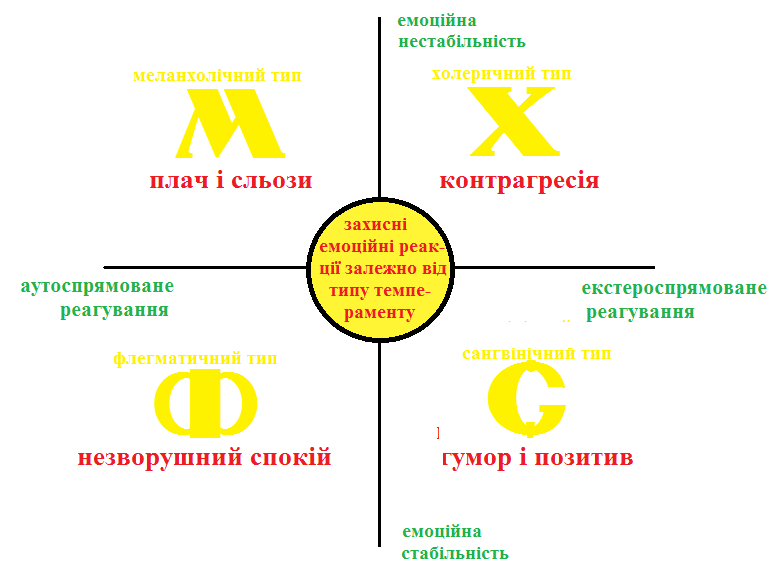 Розглянь запропонований малюнок і визнач свій емоційний захист у напружених ситуаціях________________ З’ясуй, як він співвідноситься з твоїм типом темпераменту.
ЕМОЦІЙНІ АСОЦІАЦІЇ 
Перед тобою каталог різних емоцій, більшість із яких  належать видатним людям (акторам). Визнач, із ким із них ти асоціюєш себе?_________________ ___________________________________________________________________
... своїх найближчих друзів? _______________________________________
ДЛЯ ДІВЧАТ:
ДЛЯ ЮНАКІВ:
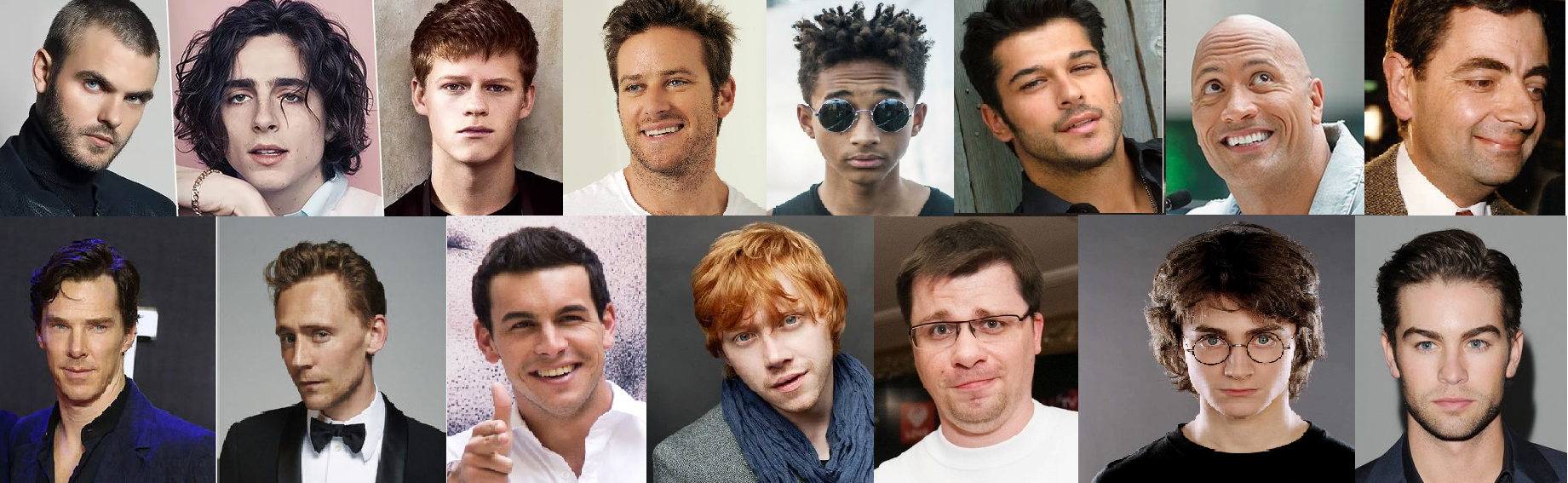 Дай відповідь: 
В якому із жанрів грають вибрані тобою актори: ліричному, комедійному, інтелектуальному, пригодницькому, фантастичному? ____________________
__________________________________________________________________
Чи близький тобі цей жанр і чому?____________________________________ __________________________________________________________________
ПОЗИТИВНЕ САМОСПРИЙМАННЯ 
Напиши список своїх досягнень за останній рік _____________________
______________________________________________________________
Напиши список своїх досягнень за останній_________________________ тиждень___________________________________________________________
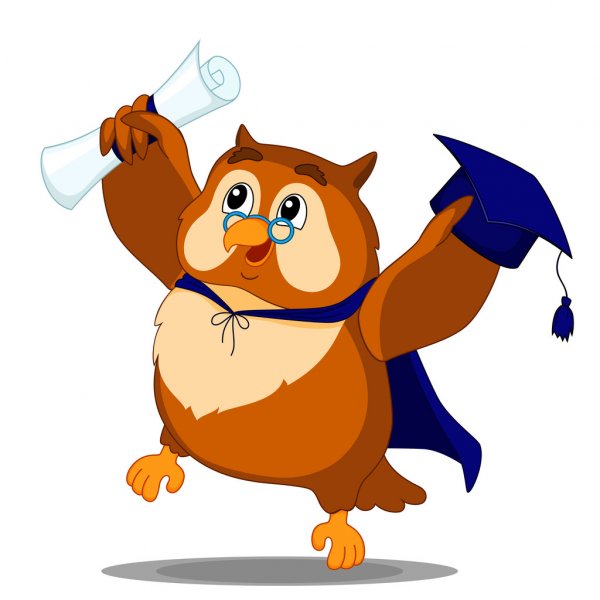 Сформуй список особистих позитивних якостей___________ ____________________________
Винагороджуй себе за досягнення. Придбай набір наклейок, які ти будеш прикріплювати у свій блокнот за добру або вдалу справу. За кожних 5 добрих справ отримуй винагороду. Наприклад, купи книгу за власними уподобаннями або свої улюблені цукерки.
ТРЕНУВАННЯ У КОМУНІКАТИВНОМУ РЕАГУВАННІ НА ОБРАЗИ
У кожному колективі є особи, котрі мають проблеми із комунікативною етикою. Використовуючи стратегії, описані минулого заняття, потренуйся у наданні таким людям ефективної відсічі.
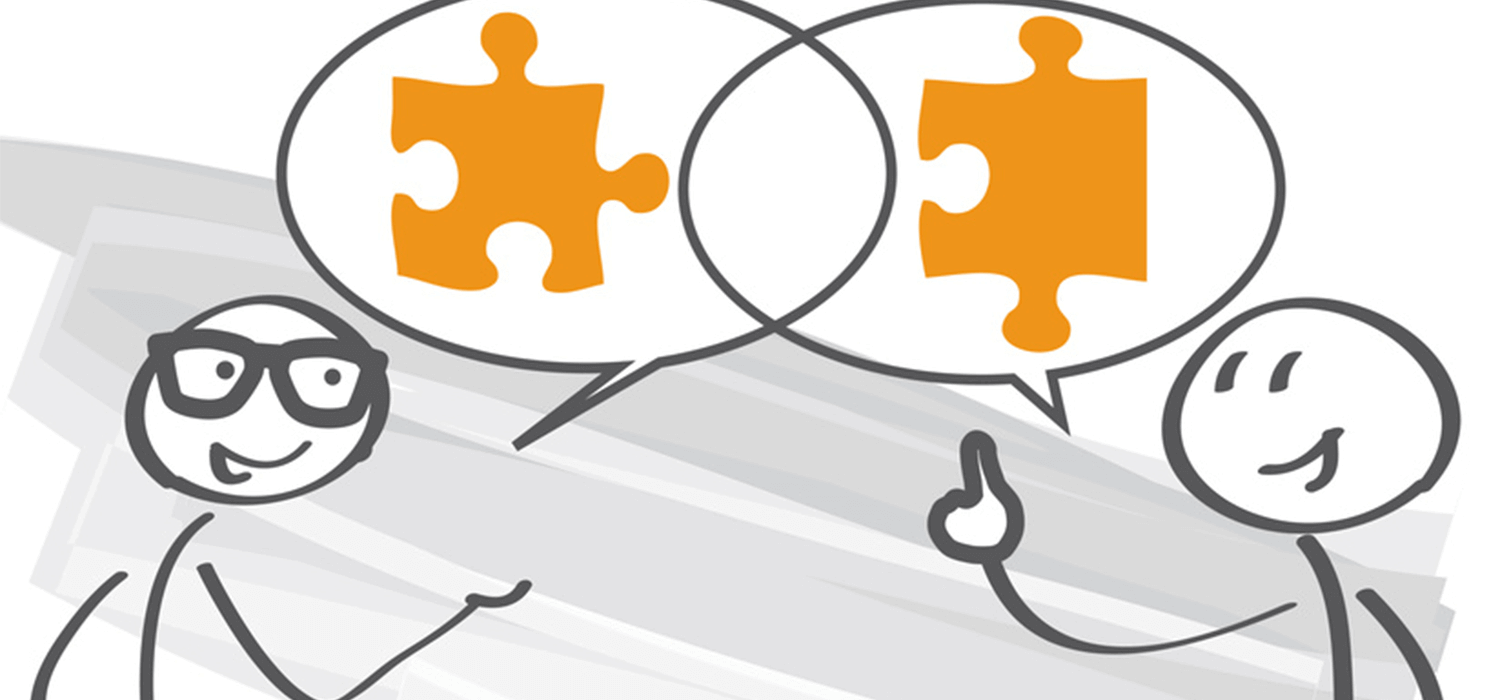 Зроби це, вживаючи під час відповіді не конфліктогени, а синтони (позитивно спрямовані висловлювання)

Конфліктоген 1 (взірець): «Коли ти говориш, я себе таким розумним відчуваю». 
Відповідь: «Я радий за тебе, що хоч у ці рідкісні хвилини ти стаєш розумним».

Конфліктоген 2: «Мені начхати, що ти там думаєш. Я взагалі на тебе забив»
Твоя відповідь: ____________________________________________________
Конфліктоген 3: «Твій інтелект не вловлює сенс моїх слів? Співчуваю». 
Твоя відповідь: ____________________________________________________
Конфліктоген 4: «Я розумію, що у тебе життя не вдалося. Але це твої особисті проблеми». 
Твоя відповідь: ____________________________________________________
Конфліктоген 5:  «За крикливим голосом завжди криється відсутність сили». 
Твоя відповідь: ____________________________________________________
Конфліктоген 6: «Гальмівну рідину більше не пий». 
Твоя відповідь: ____________________________________________________
Якщо важко відразу знайти необхідну реакцію, вивчи 3-4 універсальні фрази, які можна застосовувати як відповіді на образи, наприклад:
От і вихід для тебе: принизив співрозмовника ‒ піднявся у своїх очах!
Я ціную твій гострий розум, і якщо до нього ще додати такту, ціни б тобі не було. 
Дарую тобі безкоштовну пораду. Не напружуйся, так будеш відчувати себе веселіше.
Четверту фразу придумай самостійно:
______________________________________________________

Тренувальне завдання: 
Вивчи 1-2 універсальних фрази і використовуй їх у ситуаціях образ або емоційного булінгу. Не намагайся відразу запам’ятати усі відповіді: 1-2 фрази для першого дня достатньо. Наступного можеш запам’ятати ще стільки. І так щодня.
Пам’ятай, навички комунікації можна сформувати лише за рахунок систематичної щоденної практики!
6. РЕЛАКСАЦІЙНА ВПРАВА «ЕМОЦІЙНА ГАРМОНІЯ»
Ми пропонуємо тобі аудіо файл релаксаційної вправи (див. аудіофайл 6). Розташуйся зручно у кріслі, заплющ очі, і в спокійній атмосфері прослухай антистресові установки. Це допоможе тобі звільнитись від зайвої напруги
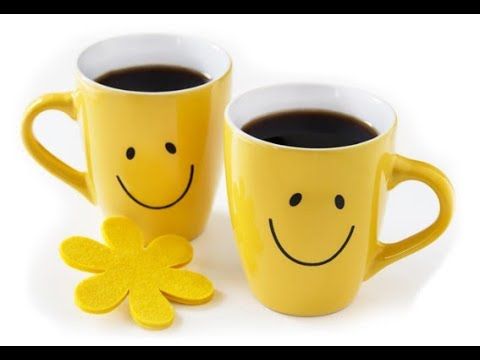 БАЖАЄМО ГАРНОГО ДНЯ 
ТА ГАРМОНІЇ У СТОСУНКАХ!
ВІДПОВІДІ НА СКАНВОРД
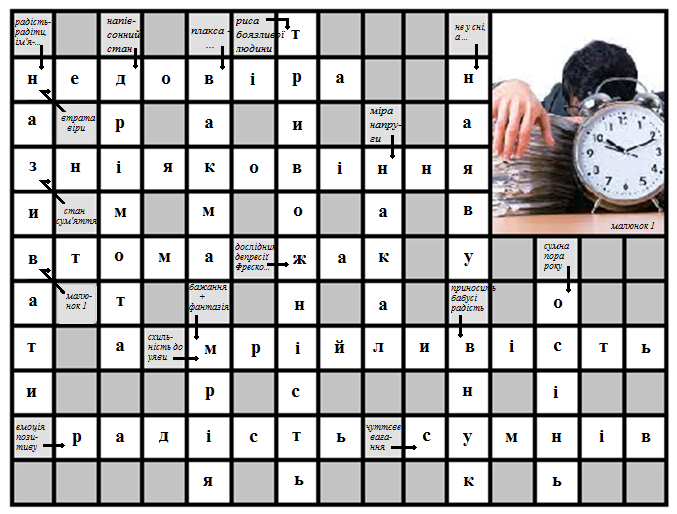